Learning to Detect Phishing Emails
Ian Fette
Norman Sadeh 
Anthony Tomasic

Presented by – Bhavin Madhani
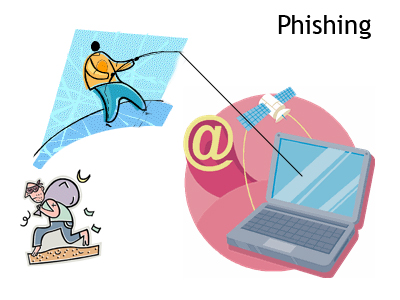 Authors
Ian Fette: 
 - Masters degree from Carnegie Mellon University.
 - Product Manager at Google - works on the 
   Google Chrome team .
 - Product manager for the anti-phishing and 
   anti-malware teams at Google.
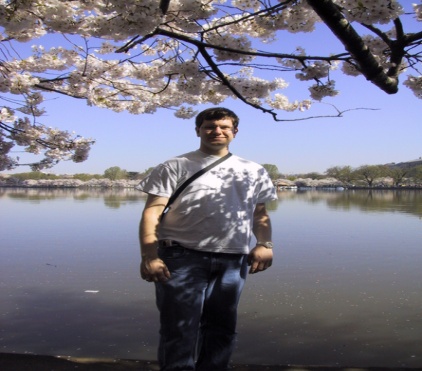 Norman M. Sadeh: 
 - Professor in the School of Computer Science at 
   Carnegie Mellon University.
 - Director, Mobile Commerce Lab.
 - Director, e-Supply Chain Management Lab.  - Co-Director, COS PhD Program.
Anthony Tomasic: 
 - Director of the Carnegie Mellon University.
 - Masters of science in Information Technology,  
   Very Large Information Systems  (MSIT-VLIS) Program..
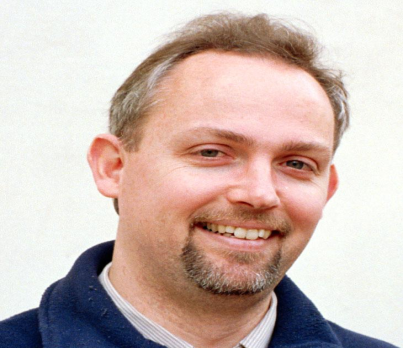 Bhavin Madhani - UC Irvine -  2009
[Speaker Notes: Ian Fette
Ian Fette is a Product Manager at Google, where he works on the Google Chrome team focusing on security and the browser infrastructure. He is also the product manager for the anti-phishing and anti-malware teams at Google, focused on discovering harmful sites online and making that data available for use, such as in Google Chrome and Mozilla Firefox. Ian holds a Masters degree from Carnegie Mellon University's School of Computer Science, as well a bachelor's degree in Computer Science Engineering from the University of Michigan. 

Norman M. Sadeh is a Professor in the School of Computer Science at Carnegie Mellon University (CMU). He is director of CMU’s e-Supply Chain Management Laboratory, director of its Mobile Commerce Laboratory, and co-Director of the School’s PhD Program in Computation, Organizations and Society. Dr. Sadeh has been on the faculty at CMU since 1991. Norman received his Ph.D. in Computer Science at CMU with a major in Artificial Intelligence and a minor in Operations Research. He holds a MS degree in computer science from the University of Southern California. Over the past six years, Norman has conducted pioneering research in pervasive computing and semantic web technologies for privacy and context awareness and is currently extending these techniques to inter-enterprise collaboration scenarios.

Anthony Tomasic (tomasic@cs.cmu.edutomasic@cs.cmu.edu) is the Director of the Carnegie Mellon University Masters of Science in Information Technology, Very Large Information Systems (MSIT-VLIS) program. VIO The Virtual Information Officer is an intelligent assistant for processing natural language task requests for users. WbE The Workflow By Example is an intelligent assistant for user constructed workflows.]
Introduction
PHISHING ?
 Phishing through Emails
 Phishing Problem – Hard.
 An Machine Learning 
    approach to tackle this  
    online identity theft.
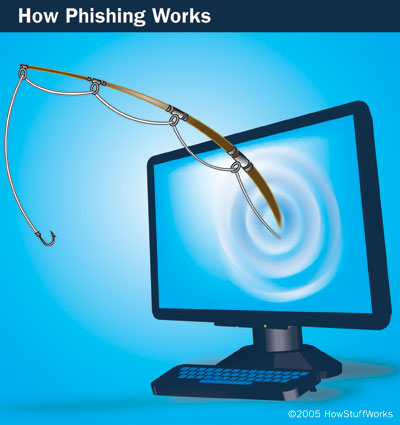 Bhavin Madhani - UC Irvine -  2009
Image courtesy:   http://images.google.com  - 2005 HowStuffWorks
[Speaker Notes: This message and others like it are examples of phishing, a method of online identity theft. 

Each month, more attacks are launched with the aim of making web users believe that they are communicating with a trusted entity for the purpose of stealing account information, logon credentials, and identity information in general. This attack method, commonly known as ``phishing,'' is most commonly initiated by sending out emails with links to spoofed websites that harvest information.]
Popular Targets : March 2009
Table courtesy: http://www.phishtank.com/stats/2009/03/
Bhavin Madhani - UC Irvine -  2009
Background
Toolbars
 SpoofGuard
 NetCraft

Email Filtering
 SpamAssassin
 Spamato
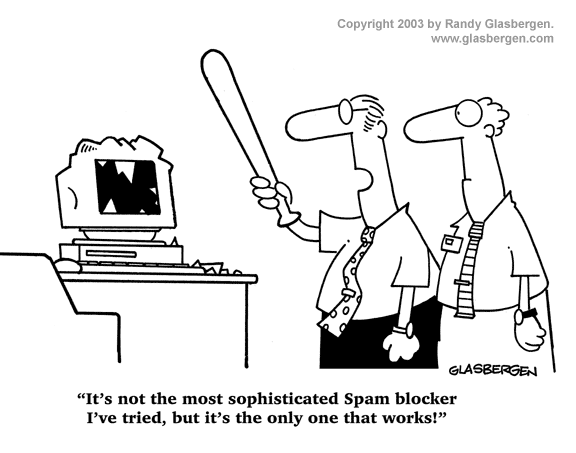 Image courtesy:   http://images.google.com   - www.glasbergen.com
Bhavin Madhani - UC Irvine -  2009
[Speaker Notes: The first disadvantage toolbars face when compared to email filtering is a decreased amount of contextual information. The email provides the context under which the attack is delivered to the user. An email filter can see what words are used to entice the user to take action, which is currently not knowable to a filter operating in a browser separate from the user's e-mail client. 

The second disadvantage of toolbars is the inability to completely shield the user from the decision making process. Toolbars usually prompt users with a dialog box, which many users will simply dismiss or misinterpret, or worse yet these warning dialogs can be intercepted by user-space malware [2]. By filtering out phishing emails before they are ever seen by users, we avoid the risk of these warnings being dismissed by or hidden from the user.]
Method
PILFER – A Machine Learning based approach to    classification.
 phishing emails / ham (good) emails
 Feature Set

 Features as used in email classification
 Features as used in webpage classification
Bhavin Madhani - UC Irvine -  2009
Features as used in email classification
IP-based URLs: http://192.168.0.1/paypal.cgi?fix_account  
Phishing attacks are hosted 
	off of compromised PCs. 	
This feature is binary.
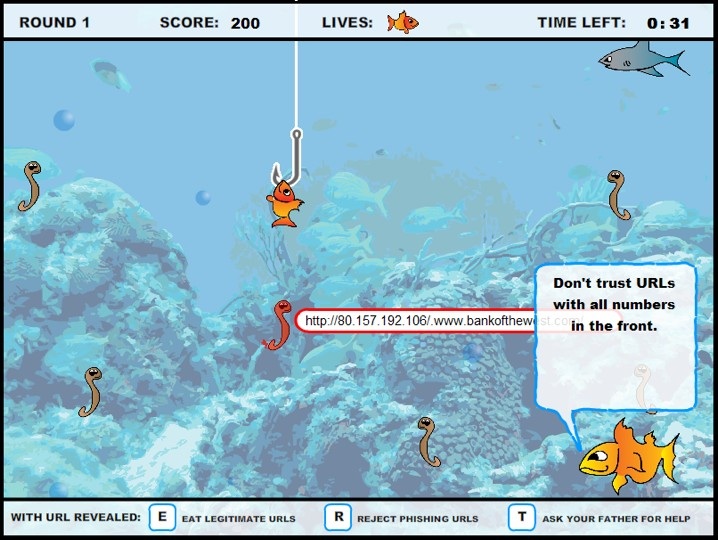 Bhavin Madhani - UC Irvine -  2009
Age of linked-to domain names:
‘playpal.com’ or ‘paypal-update.com’ 
These domains often have a limited life 	
WHOIS query 
date is within 60 days of the date the email was sent – “fresh” domain. This is a binary feature
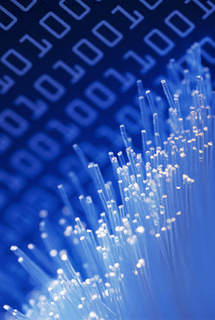 Bhavin Madhani - UC Irvine -  2009
Nonmatching URLs
This is a case of a link that says paypal.com but actually links to badsite.com. 
Such a link looks like <a href="badsite.com"> paypal.com</a>. This is a binary feature.
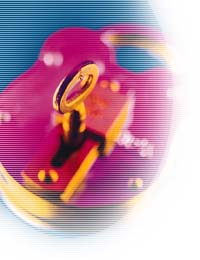 Bhavin Madhani - UC Irvine -  2009
“Here” links to non-modal domain
  “Click here to restore your account access”
   Link with the text “link”, “click”, or “here” that links to  	a domain other than this “modal domain”
  This is a binary feature.
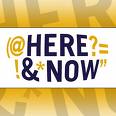 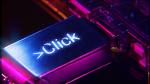 Image courtesy: http://www.bbcchannelpartners.com/worldnews/programmes/1000001/
Bhavin Madhani - UC Irvine -  2009
HTML emails
  Emails are sent as either plain text, HTML, or a    	combination of the two - multipart/alternative format
  To launch an attack without using HTML is difficult 
  This is a binary feature.
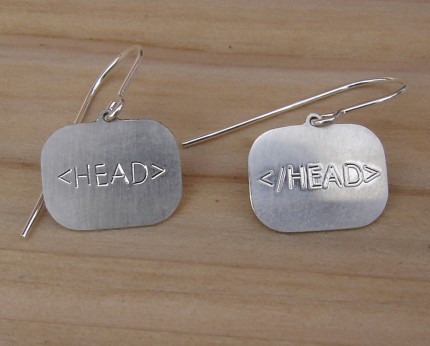 Image courtesy: http://srtsolutions.com/blogs/marinafedner/
Bhavin Madhani - UC Irvine -  2009
Number of links
The number of links present in an email. 
This is a continuous feature. 
Eg. Bankofamerica statement.
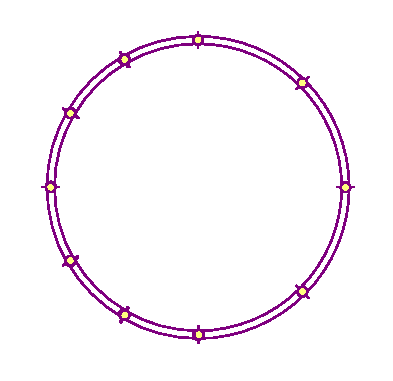 Bhavin Madhani - UC Irvine -  2009
Number of domains
Simply take the domain names previously extracted from all of the links, and simply count the number of distinct domains.
Look at the “main” part of a domain 
https://www.cs.university.edu/ 
http://www.company.co.jp/
This is a continuous feature.
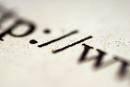 Bhavin Madhani - UC Irvine -  2009
Number of dots
Subdomains like 
	http://www.my-bank.update.data.com.
Redirection script, such as http://www.google.com/url?q=http://www.badsite.com
This feature is simply the maximum number of dots (`.') contained in any of the links present in the email, and is a continuous feature.
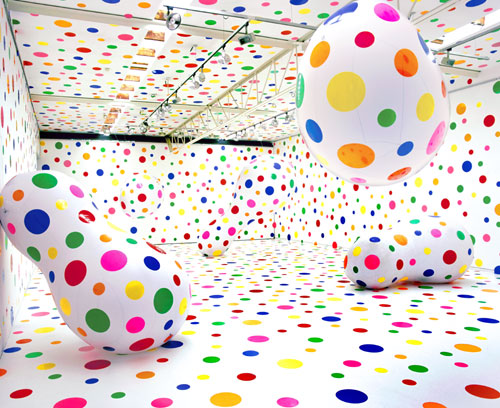 Image courtesy:  http://www.roslynoxley9.com.au/artists/49/Yayoi_Kusama/38/24460/
Bhavin Madhani - UC Irvine -  2009
Contains javascript
Attackers can use JavaScript to hide information from the user, and potentially launch sophisticated attacks. 
An email is flagged with the “contains javascript” feature if the string “javascript” appears in the email, regardless of whether it is actually in a <script> or <a> tag 
This is a binary feature.
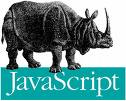 Image courtesy:  http://webdevargentina.ning.com/
Bhavin Madhani - UC Irvine -  2009
Spam-filter output
This is a binary feature, using the trained version of SpamAssassin with the default rule weights and threshold. 
“Ham” or “Spam”
This is a Binary feature.
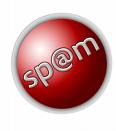 Image courtesy: http://www.suremail.us/spam-filter.shtml
Bhavin Madhani - UC Irvine -  2009
Features as used in webpage classification
Most of the features discussed earlier can also be                            	applied towards classifiying a webpage in a 	browser  environment.
   Other Features include:
  Site in browser history
  Redirected site
  tf-idf
Bhavin Madhani - UC Irvine -  2009
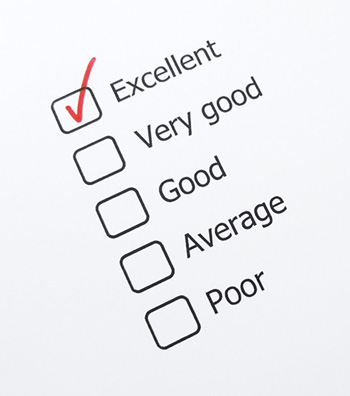 Empirical Evaluation
Machine-Learning Implementation
   Run a set of scripts to extract all the features.
   Train and test a classifier using 10-fold cross validation.
   Random forest as a classifier.
   Random forests create a number of decision trees and                       	each decision tree is made by randomly choosing an 	attribute to split on at each level, and then pruning 	the tree.
Image courtesy: http://meds.queensu.ca/postgraduate/policies/evaluation__promotion___appeals
Bhavin Madhani - UC Irvine -  2009
Datasets
   Two publicly available datasets used.
   The ham corpora from the SpamAssassin project (both 	the 2002 and 2003 ham collections, easy and hard, for 	a total of approximately 6950 non-phishing non-spam 	emails)
   The publicly available phishingcorpus (approximately 	860  email messages).
Bhavin Madhani - UC Irvine -  2009
Testing SpamAssassin
    For comparison against PILFER, we classify the exact 	same dataset using SpamAssassin version 3.1.0, using 	the default thresholds and rules.
   “untrained” SpamAssassin
   “trained” SpamAssassin
Bhavin Madhani - UC Irvine -  2009
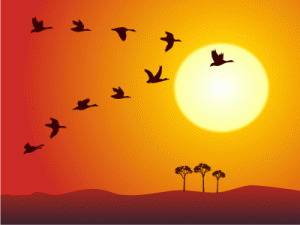 Additional Challenges 
   The age of the dataset 
   Phishing websites are short-lived, often lasting only 	on the order of 48 hours 
   Domains are no longer live at the time of our testing, 	resulting in missing information 
   The disappearance of domain names, combined with 	difficulty in parsing results from a large number of 	WHOIS servers
Image courtesy: http://illuminatepr.wordpress.com/2008/07/01/challenges/
Bhavin Madhani - UC Irvine -  2009
False Positives vs. False Negatives 
   Misclassifying a phishing email may have a different 	impact than misclassifying a good email.
   False positive rate (fp) : The proportion of ham 	emails classified as phishing emails.
   False negative rate (fn) : The proportion of phishing 	emails classified as ham.
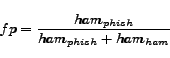 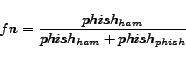 Bhavin Madhani - UC Irvine -  2009
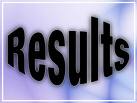 Bhavin Madhani - UC Irvine -  2009
Percentage of emails matching the binary features
Bhavin Madhani - UC Irvine -  2009
Mean, standard deviation of the continuous features, per-class
Bhavin Madhani - UC Irvine -  2009
Concluding Remarks
It is possible to detect phishing emails with high 	accuracy by using a specialized filter, using 	features that are more directly applicable to 	phishing emails than those employed by general 	purpose spam filters.
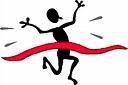 Bhavin Madhani - UC Irvine -  2009
Image courtesy:  http://images.google.com
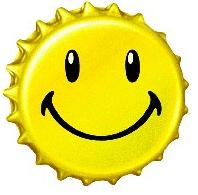 Gone Phishing? Protect Yourself -  Stop · Think · Click
THANK YOU
Bhavin Madhani - UC Irvine -  2009
Image courtesy:  http://images.google.com
Anti-Phishing Phil
http://cups.cs.cmu.edu/antiphishing_phil/

http://cups.cs.cmu.edu/antiphishing_phil/new/index.html
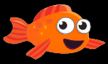 Bhavin Madhani - UC Irvine -  2009
Image Courtesy: http://cups.cs.cmu.edu/antiphishing_phil/